HUBBLE Space Telescope
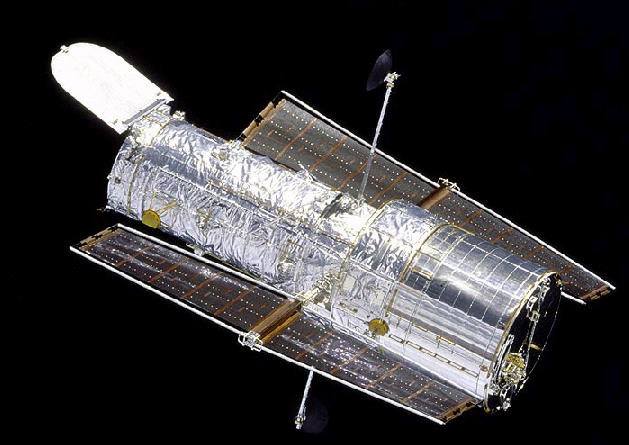 1st of 4 Great Observatories
 Launched 24 April 1990
Images credit: NASA/JPL-Caltech
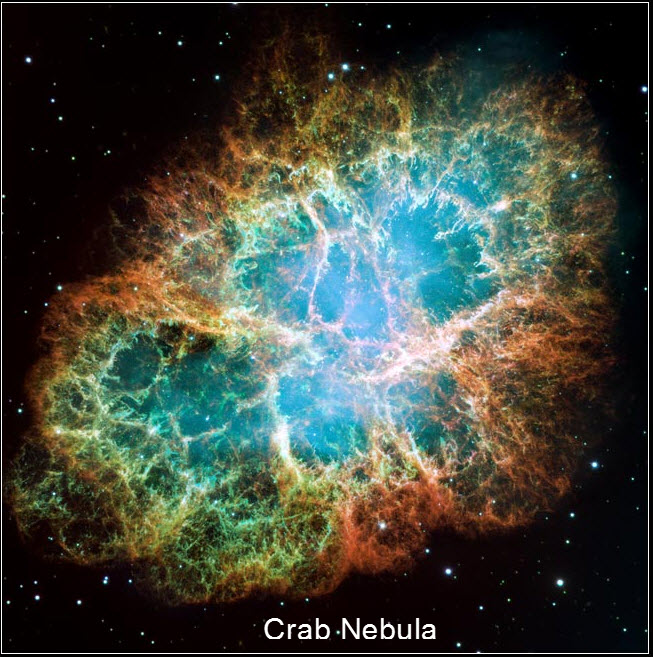 Images credit: NASA/JPL-Caltech
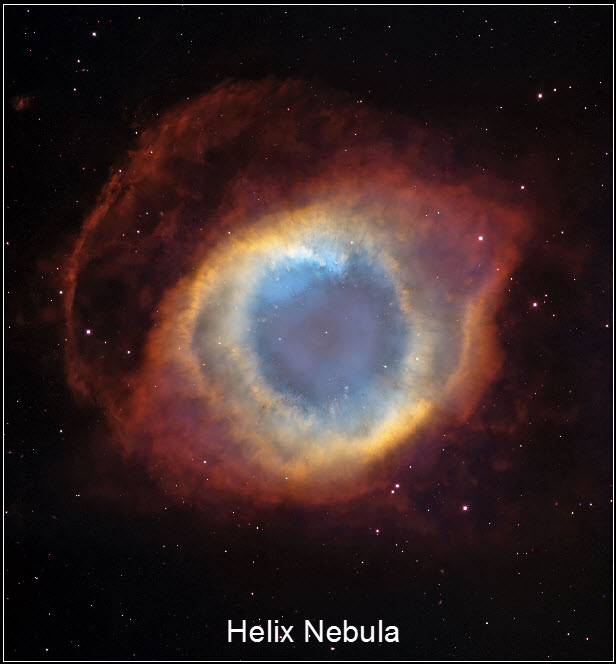 Images credit: NASA/JPL-Caltech
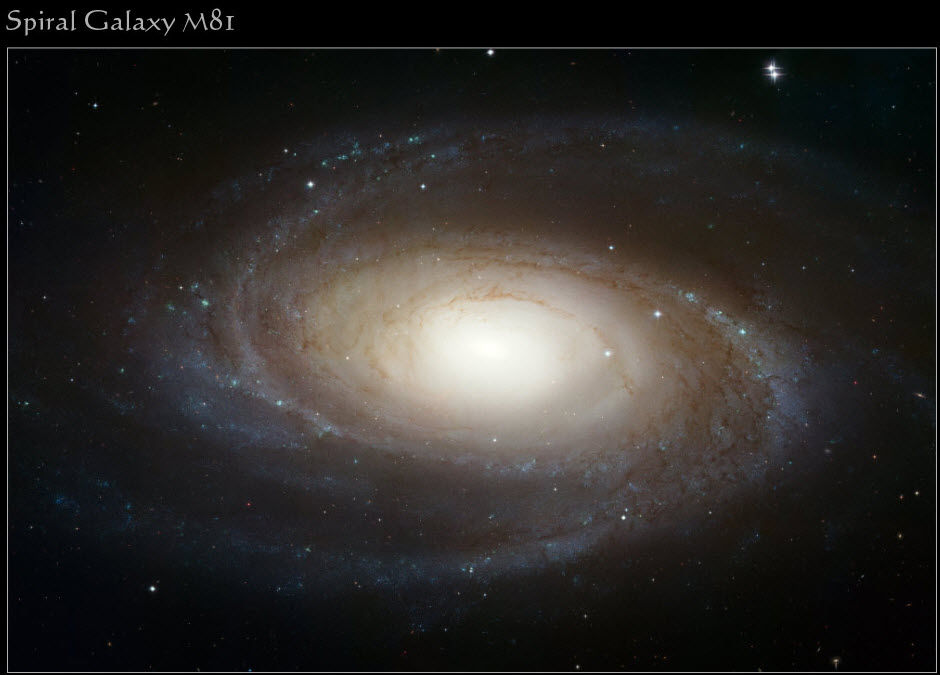 HUBBLE Photo of Cat’s Eye Nebula
Images credit: NASA/JPL-Caltech
Two Galaxies Colliding
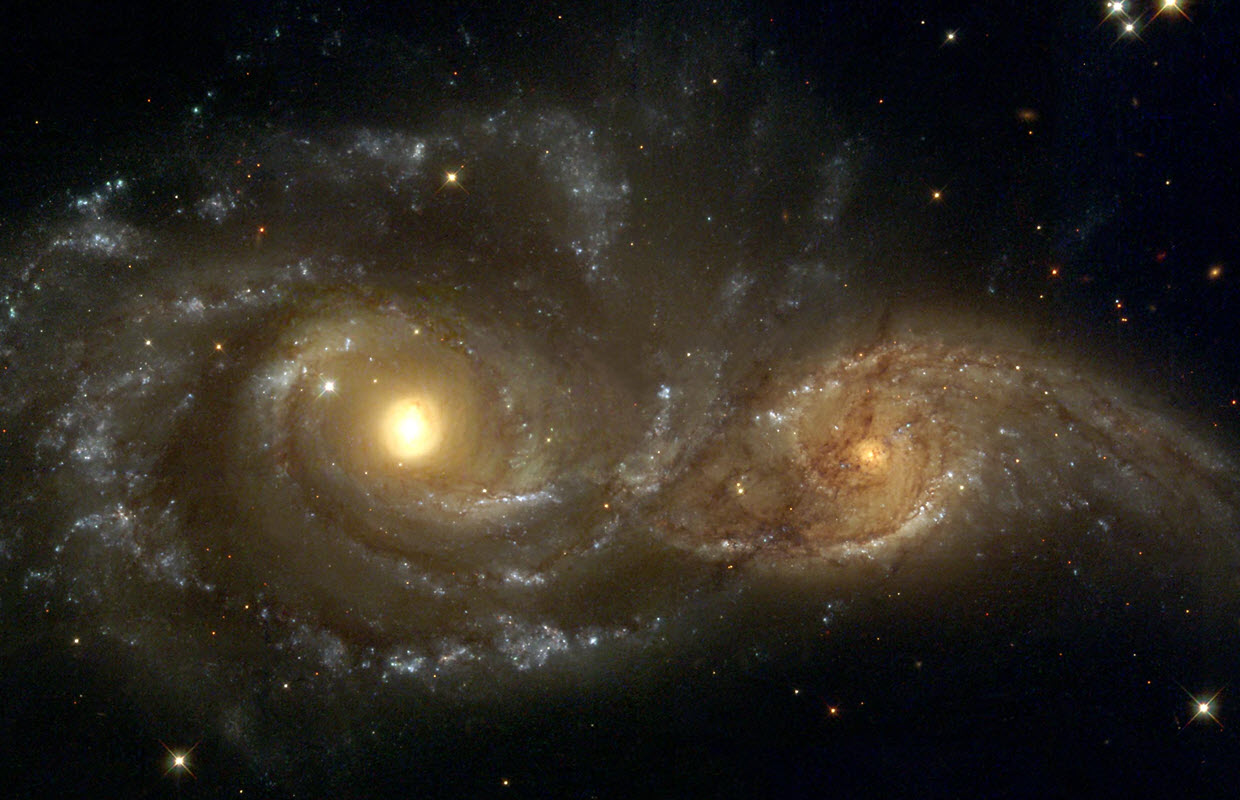 Images credit: NASA/JPL-Caltech
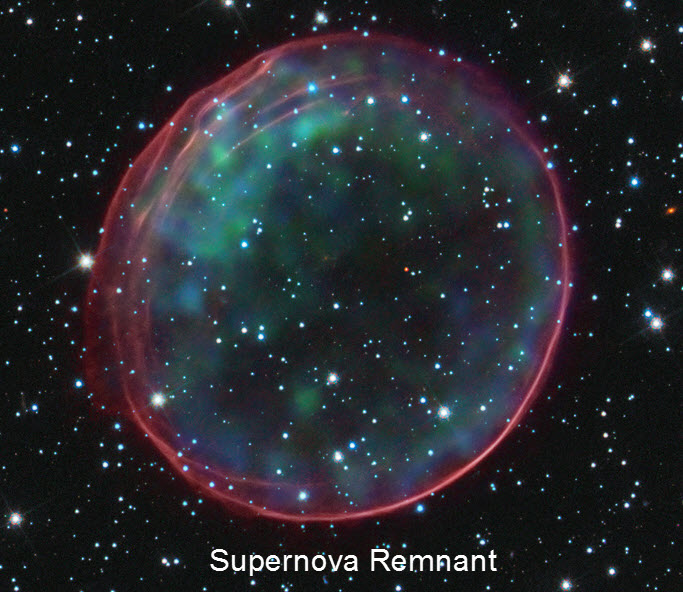 Images credit: NASA/JPL-Caltech
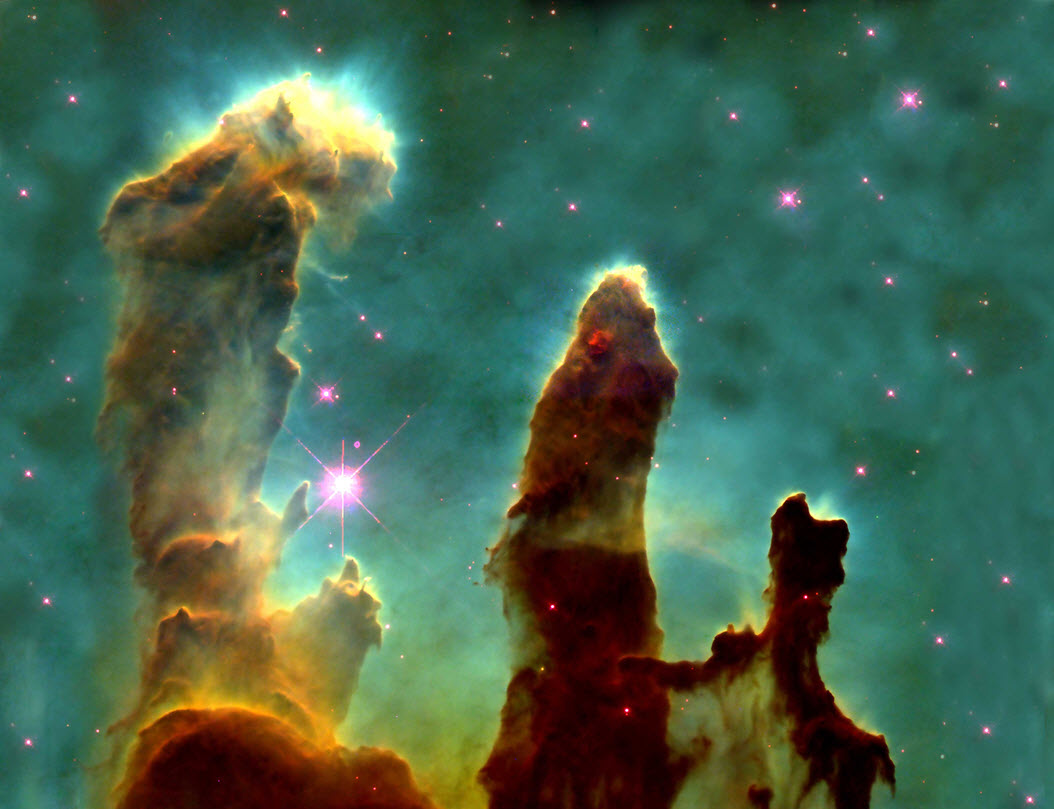 HUBBLE Photo of Cat’s Eye Nebula
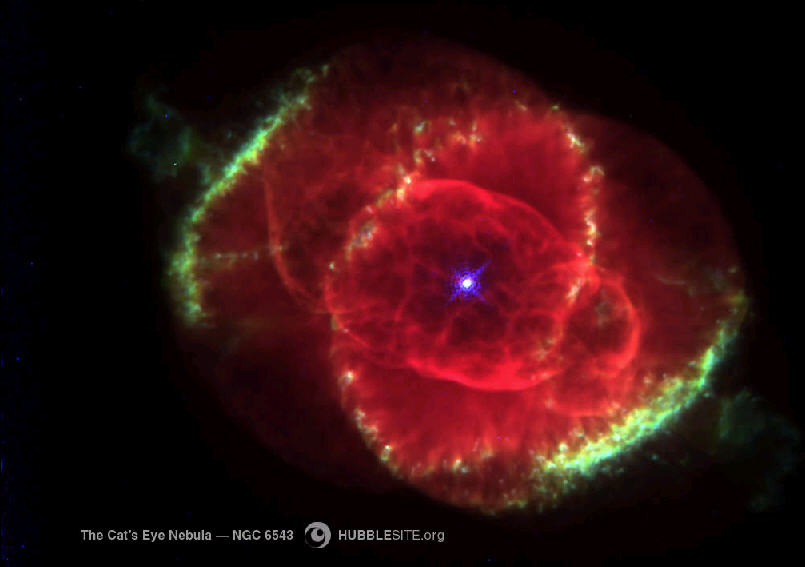 So……….How good is Hubble?
Images credit: NASA/JPL-Caltech
After servicing……How good is Hubble?
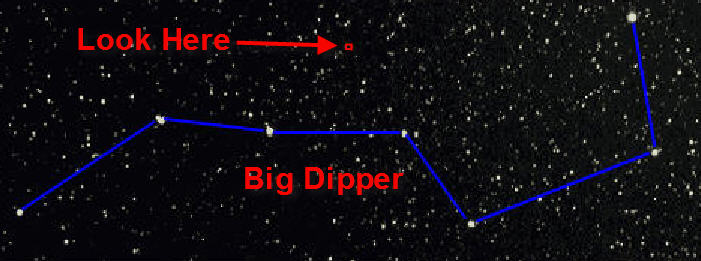 No Earth-based telescopes can see anythign in the red square, so… 
let’s have Hubble look there
Images credit: NASA/JPL-Caltech
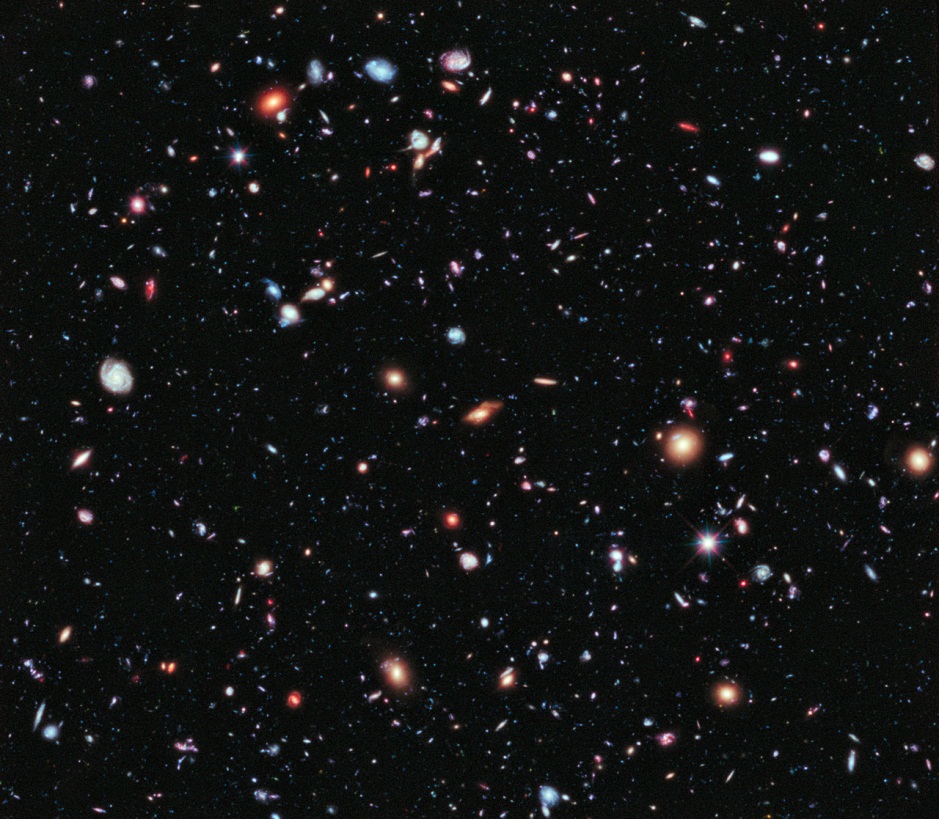 Images credit: NASA/JPL-Caltech